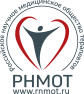 Секция «Аутоиммунные заболевания»
Докладчик:
к.м.н., член СМУ РАН, 
заведующий НКЦ Аутоиммунных заболеваний клиники Атлас,
Атарщиков Дмитрий Сергеевич
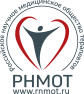 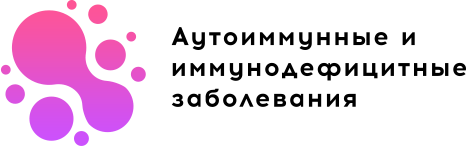 I междисциплинарная научная конференция
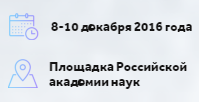 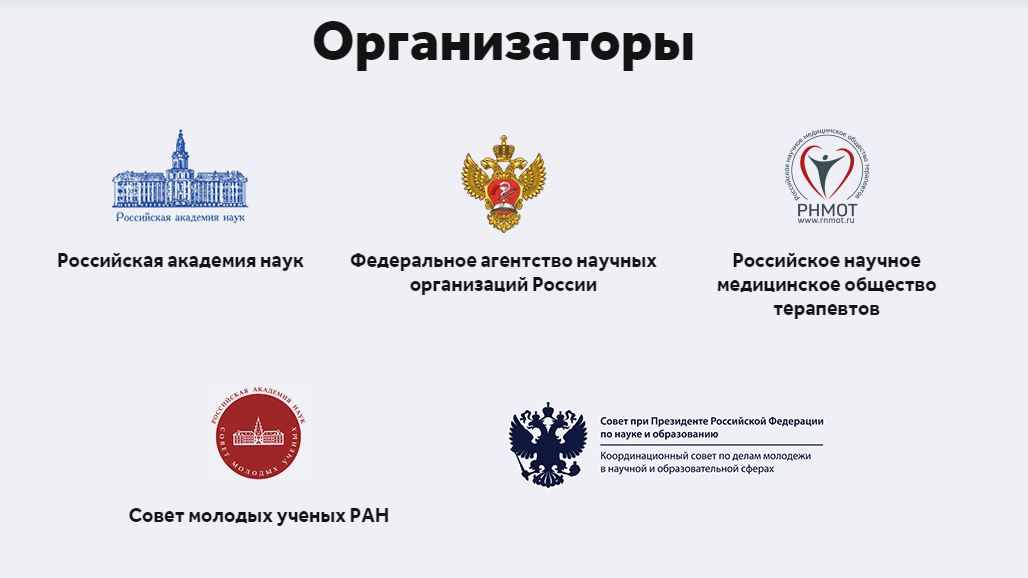 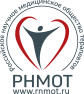 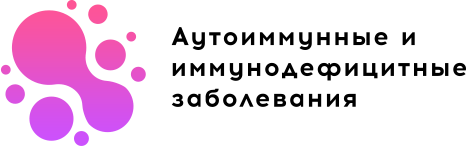 I междисциплинарная научная конференция
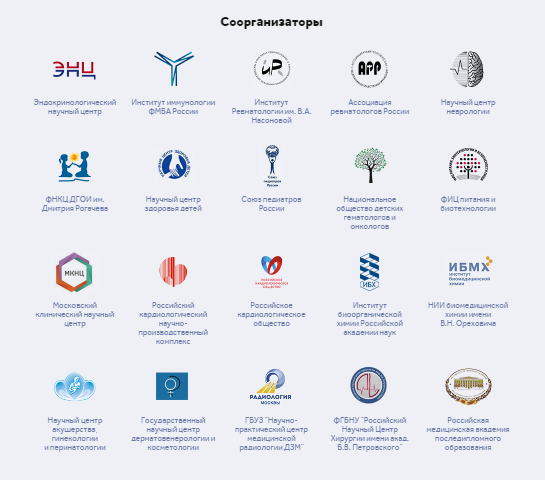 29 научных секций
 Панельная дискуссия
 Научный мост с International congress on Autoimmunity
 Круглые столы по образованию, регистрам пациентов, биобанкингу
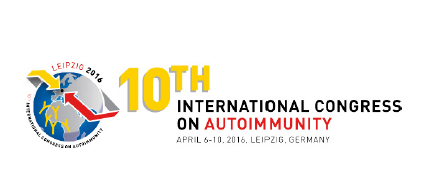 Цель
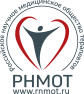 Увеличение знаний врачей – терапевтов Российской Федерации в области диагностики, профилактики, методов лечения и реабилитации при аутоиммунных заболеваниях, внедрение современных лабораторных методов скрининга и  ранней диагностики аутоиммунных заболеваний.
Деятельность
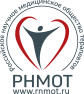 Организация конгрессов, конференций, секций и т.д
Образовательная (проведение школ)
Публикационная
Разработка рекомендаций для врачей – терапевтов
Координация научных исследований
Участие в стандартизации лабораторных тест - систем для скрининга и ранней диагностики аутоиммунных заболеваний
Организация конгрессов, конференций, секций
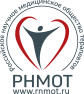 Проведение ежегодной конференции «Аутоиммунные и иммунодефицитные заболевания»

Проведение секции «Аутоиммунные заболевания» в рамках ежегодного Национального конгресса терапевтов

Проведение секции по лабораторной диагностике аутоиммунных заболеваний в рамках Российского конгресса лабораторной медицины
Школы
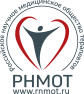 План на 2016-2018 гг.
Кожные проявления при аутоиммунных заболеваниях
Суставной синдром при аутоиммунных заболеваниях
Коморбидность при аутоиммунных заболеваниях  1-2 дня
Лабораторная диагностика аутоиммунных заболеваний
Скрининг и ранняя диагностика аутоиммунных заболеваний
Подходы к профилактике, лечению и реабилитации пациентов с аутоиммунными заболеваниями
Подходы к ведению пациентов с сочетанными аутоиммунными заболеваниями
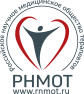 Публикации и методические рекомендации
План на 2016-2017 гг.
Подготовка обзорной статьи «Мозаика аутоиммунных заболеваний»

Подготовка методических рекомендаций  для врачей «Аутоантитела в диагностике аутоиммунных заболеваний»
Руководящий орган секции
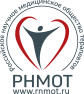 к.м.н. Атарщиков Дмитрий Сергеевич -  член СМУ РАН, заведующий НКЦ  Аутоиммунных заболеваний клиники Атлас. Руководитель секции
 д.м.н. Борзова Елена Юрьевна - профессор кафедры аллергологии РМАПО
 к.м.н. Иванова Марианна Евгеньевна - генеральный директор компании «Аутоиммуникс»
 к.м.н. Авдеева Анастасия Сергеевна - научный сотрудник ФГБНУ НИИР им. В. А. Насоновой, лаборатория иммунологии и молекулярной биологии
 к.м.н. Киргизов Кирилл Игоревич - заведующий отделом научных исследований и клинических технологий ФНКЦ ДГОИ им. Дмитрия Рогачева 
 к.м.н. Фадеева Нина Александровна - старший научный сотрудник отделения воспалительных заболеваний кишечника Московского клинического научного центра
 к.м.н. Есаян Роза Михайловна – заведующая терапевтическим отделением ФГБУ Научный центр акушерства, гинекологии и перинатологии академика В.И. Кулакова МЗ РФ
 Коваленко Полина Сергеевна – научный сотрудник ФГБНУ НИИР им. В. А. Насоновой,  отделение по изучению заболеваний костной ткани и суставов с центром профилактики остеопороза МЗ РФ
 Круглый Лев Борисович – научный сотрудник отделения ангиологии ФГБУ Российский кардиологический научно-производственный комплекс МЗ РФ
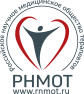 Спасибо за внимание
Атарщиков Дмитрий 
+7 925 508 67 03
Dr.atarshchikov@gmail.com